Социальные и образовательные права и свободы обучающихся с ОВЗ, механизмы и особенности реализации по законодательству РФ
Кузьмина Людмила Викторовна, 
методист РЦДО АСОУ
Модуль 4 (элективный). «Социальные и образовательные права и свободы обучающихся с ОВЗ, механизмы и особенности их реализации по законодательству РФ»
23 документа и мероприятия, которые повлияют на обучение детей с ОВЗ и детей-инвалидов
Спасибо за внимание!
УЧЕБНО-МЕТОДИЧЕСКОЕ СОПРОВОЖДЕНИЕ
УЧЕБНО-МЕТОДИЧЕСКОЕ СОПРОВОЖДЕНИЕ
УСЛОВИЯ ДОСТУПНОСТИ
КОНКУРСЫ, ФЕСТИВАЛИ, СПОРТИВНЫЕ МЕРОПРИЯТИЯ ДЛЯ УЧЕНИКОВ
КОНКУРСЫ ДЛЯ ШКОЛ И УЧИТЕЛЕЙ
КВАЛИФИКАЦИЯ РАБОТНИКОВ ОО
Фальковская Лариса Павловнанач. отдела образования детей с проблемами развития и социализации Департамента государственной политики в сфере защиты прав детей Минобрнауки России, канд. психол. наук.
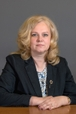 Планируется ли дальнейшая разработка ФГОС основного общего образования и ФГОС среднего общего образования для обучающихся с ОВЗ?
В настоящее время в текст ФГОС основного общего образования и ФГОС среднего общего образования вносятся специальные требования по организации образовательного процесса учащихся с ОВЗ. Например, учащийся с нарушением слуха может обучаться на уровне начального общего образования в ОО, осуществляющей образовательную деятельность по адаптированным основным общеобразовательным программам, а потом, если есть необходимость, перейти в общеобразовательную организацию. Внесение требований по организации образовательного процесса учащихся с ОВЗ в текст ФГОС основного общего образования и ФГОС среднего общего образования обеспечивает максимальную вариативность выбора ОО. Разработка отдельных ФГОС основного общего и среднего общего образования для учащихся с ОВЗ не планируется.
ФГОС начального общего образования обучающихся с ОВЗ и ФГОС обучающихся с умственной отсталостью (интеллектуальными нарушениями) предполагают пролонгирование сроков обучения. Как совместить традиционную классно-урочную парадигму и различные сроки освоения образовательных программ разными группами учащихся в одном классе?
Фальковская Л.П.
Учащиеся с ОВЗ обучаются в обычном классе общеобразовательной организации по АООП и индивидуальному учебному плану. Разные учебные планы (для учащихся с ОВЗ и их сверстников, не имеющих ограничений здоровья) могут быть реализованы одновременно. Увеличение сроков обучения учащихся с ОВЗ происходит за счет удлинения сроков обучения в  1-м классе. Комплектование таких классов или групп — это компетенция ОО, исходя из возможностей детей, которые не получили коррекционно-развивающей помощи на уровне освоения программ дошкольного образования. Потому что до сих пор выявляются дети, которые до 12 лет, имея нарушения слуха, зрения и другие нарушения развития, не находились в системе общего образования. Вопрос о том, как организовать образовательную деятельность учащихся с ОВЗ и учащихся, не имеющих нарушений развития, в один период времени в одном классе, — это вопрос апробации ФГОС начального общего образования обучающихся с ОВЗ и ФГОС обучающихся с умственной отсталостью (интеллектуальными нарушениями). Ответ на этот вопрос будет получен по итогам апробации АООП в регионах, участвующих в экспериментальном переходе на ФГОС обучающихся с ОВЗ.
Фальковская Л.П.
В настоящее время достаточное количество ОО не работают в рамках линейного расписания. Ряд предметов учащиеся с ОВЗ в общеобразовательной организации могут изучать в отдельных группах. Внутри одного урока в классе, в котором обучаются учащиеся с ОВЗ, может быть иная организация образовательного процесса — сразу в трех пространствах для разных групп учащихся. Это вопрос образовательных технологий, которые также в настоящее время реализуются ОО, участвующими в эксперименте. Предполагается, например, что 5 ч внеурочной деятельности обучающихся отводится на  коррекционно-развивающие занятия для более четкого освоения учащимися жизненных компетенций и преодоления трудностей развития.
Фальковская Л.П.
Приказ Минобрнауки России от  30.08.2013 № 1015 «Об утверждении Порядка организации и осуществления образовательной деятельности по основным общеобразовательным программам — образовательным программам начального общего, основного общего и среднего общего образования» регламентирует особенности организации образовательной деятельности для лиц с ОВЗ (разд. III). В ОО, осуществляющей образовательную деятельность по адаптированным образовательным программам, допускается для успешной адаптации учащихся с РАС на групповых занятиях присутствие не только учителя, но и воспитателя (тьютора). Организуются индивидуальные занятия с  педагогом-психологом по развитию навыков коммуникации, поддержке эмоционального и социального развития таких детей из расчета 5–8 учащихся с РАС на одну ставку должности педагога-психолога (п. 29).
Фальковская Л.П.
При организации образовательной деятельности по АООП создаются условия для лечебно-восстановительной работы, организации образовательной деятельности и коррекционных занятий с учетом особенностей учащихся из расчета по одной штатной единице (п. 32):
учителя-дефектолога (сурдопедагога, тифлопедагога) на каждые 6–12 учащихся с ОВЗ;
учителя-логопеда на каждые 6–12 учащихся с ОВЗ;
педагога-психолога на каждые 20 учащихся с ОВЗ;
тьютора, ассистента (помощника) на каждые 1–6 учащихся с ОВЗ.
Фальковская Л.П.
Также очень важным моментом является преодоление психологических барьеров педагога в понимании инвалидности. Многие тренинги в системе повышения квалификации учителей, работающих с обучающимися с ОВЗ, связаны с приобретением педагогическими работниками нового сенсорного опыта. Учитель должен понять, насколько это возможно, ограниченность движений ребенка с нарушениями зрения, опорно-двигательного аппарата; постоять в вертикализаторе, поработать на компьютере, оборудованном специальной клавиатурой для детей с детским церебральным параличом. После приобретения нового сенсорного опыта психологическое восприятие учителями обучающихся с ОВЗ меняется.
Фальковская Л.П.
Законодательные новеллы ФГОС начального общего образования обучающихся с ОВЗ и ФГОС обучающихся с умственной отсталостью (интеллектуальными нарушениями) можно обозначить в следующих составляющих:
обучаются все дети (реализация возможна и в отдельных ОО, осуществляющих образовательную деятельность по адаптированным образовательным программам, и в общеобразовательных организациях, реализующих АООП в рамках инклюзивного образования);
образовательная деятельность учащихся должна быть направлена не только на развитие академических, но и жизненных компетенций;
предусмотрена вариативность образовательных программ и возможность перехода от одной образовательной программы к другой (в зависимости от результатов ПМПК и экспертной оценки образовательных результатов педагогическим коллективом).
Методические рекомендации по внедрению ФГОС для детей с ограниченными возможностями здоровья
Минобрнауки России подготовлены методические рекомендации по внедрению федерального государственного образовательного стандарта (далее – ФГОС) начального общего образования обучающихся с ограниченными возможностями здоровья (далее – ОВЗ) и ФГОС образования обучающихся с умственной отсталостью (интеллектуальными нарушениями).
Минобрнауки России разъясняет законодательные основы образования детей с ОВЗ. Отдельный пункт посвящен кадровому обеспечению образовательной деятельности. Прописаны особенности работы тьютора и ассистента. Представлен пример должностной инструкции тьютора.
Также в письме разъяснены материально-технические и финансовые условия организации образовательной деятельности детей с ОВЗ, в т. ч. организация временного режима обучения. Описано программно-методическое обеспечение.
Уделено внимание организационно-методическим вопросам обеспечения образовательной деятельности детей с множественными нарушениями развития.
Разработчики представили образцы специальной индивидуальной программы развития, календарно-тематического планирования по предмету, рабочую программу повышения квалификации. Источник: письмо Минобрнауки России от 11.03.2016 № ВК452/07
Адаптация содержания образования для слепых и слабовидящих детей
Департамент государственной политики в сфере защиты прав детей Минобрнауки России направил в региональные органы государственной власти в сфере образования методические материалы по адаптации содержания образования для слепых и слабовидящих детей.
Методические рекомендации разработаны кафедрой тифлопедагогики «Российского государственного педагогическиого университета им. А.И. Герцена» в рамках реализации ФГОС начального общего образования обучающихся с ОВЗ.
Рекомендации по учебным предметам «Математика», «Русский язык», «Литературное чтение», «Окружающий мир», «Изобразительное искусство и тифлографика» размещены на сайте РГПУ им. А.И. Герцена (fgos-ovz.herzen.spb.ru/?page_id:663).
Источник: письмо Минобрнауки России от 19.02.2016 № 07719 «О подготовке к введению ФГОС ОВЗ»
Количество сдаваемых на ГИА предметов в 9-м классе
Количество учебных предметов для государственной итоговой аттестации в 9-м классе может быть следующим:
два учебных предмета для обучающихся с ОВЗ, обучающихся детей-инвалидов и инвалидов (только обязательные учебные предметы);
три учебных предмета для обучающихся с ОВЗ, обучающихся детей-инвалидов и инвалидов (обязательные учебные предметы и один учебный предмет по выбору);
четыре учебных предмета – все категории обучающихся (обязательные учебные предметы и два учебных предмета по выбору).
Источник: письмо Рособрнадзора от 11.04.2016 № 02146 «О количестве сдаваемых предметов в IX классе»
«Комбинированная» школа
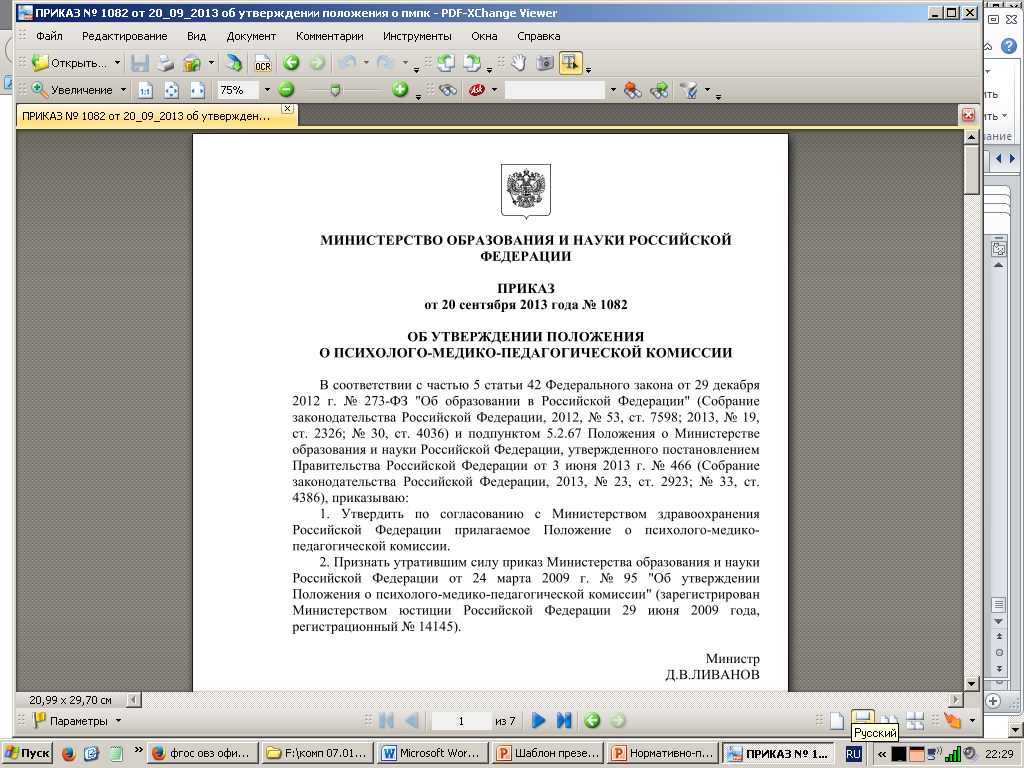 ПОЛОЖЕНИЕ О ПСИХОЛОГО-МЕДИКО-ПЕДАГОГИЧЕСКОЙ КОМИССИИ
II. Основные направления деятельности и права комиссии 
 
10. Основными направлениями деятельности комиссии являются: 
а)  проведение  обследования  детей  в  возрасте  от  0  до  18  лет  в  целях 
своевременного выявления особенностей в физическом и (или) психическом 
развитии и (или) отклонений в поведении детей; 
б) подготовка по результатам обследования рекомендаций по оказанию 
детям психолого-медико-педагогической помощи и организации их обучения 
и  воспитания,  подтверждение,  уточнение  или  изменение  ранее  данных 
комиссией рекомендаций;
ПОЛОЖЕНИЕ О ПСИХОЛОГО-МЕДИКО-ПЕДАГОГИЧЕСКОЙ КОМИССИИ
II. Основные направления деятельности и права комиссии 
 
в)  оказание  консультативной  помощи  родителям  (законным 
представителям)  детей,  работникам  образовательных  организаций, 
организаций,  осуществляющих  социальное  обслуживание,  медицинских 
организаций,  других  организаций  по  вопросам  воспитания,  обучения  и 
коррекции  нарушений  развития  детей  с  ограниченными  возможностями 
здоровья и (или) девиантным (общественно опасным) поведением; 
г)  оказание  федеральным  учреждениям  медико-социальной  экспертизы 
содействия в разработке индивидуальной программы реабилитации ребенка-
инвалида; 
д)  осуществление  учета  данных  о  детях  с  ограниченными возможностями  здоровья  и  (или)  девиантным  (общественно  опасным) 
поведением, проживающих на территории деятельности комиссии;
ПОЛОЖЕНИЕ О ПСИХОЛОГО-МЕДИКО-ПЕДАГОГИЧЕСКОЙ КОМИССИИ
21. В заключении комиссии, заполненном на бланке, указываются: 
обоснованные  выводы  о  наличии  либо  отсутствии  у  ребенка 
особенностей  в  физическом  и  (или)  психическом  развитии  и  (или) 
отклонений в поведении и наличии либо отсутствии необходимости создания условий  для  получения  ребенком  образования,  коррекции  нарушений развития  и  социальной  адаптации  на  основе  специальных  педагогических подходов; 
рекомендации  по  определению  формы  получения  образования, 
образовательной  программы,  которую  ребенок  может  освоить,  форм  и методов  психолого-медико-педагогической  помощи,  созданию  специальных 
условий для получения образования.
ПОЛОЖЕНИЕ О ПСИХОЛОГО-МЕДИКО-ПЕДАГОГИЧЕСКОЙ КОМИССИИ
23.  Заключение  комиссии  носит  для  родителей  (законных представителей) детей рекомендательный характер. 
Представленное  родителями  (законными  представителями)  детей заключение  комиссии  является  основанием  для  создания  органами исполнительной власти  субъектов  Российской  Федерации, осуществляющими  государственное  управление  в  сфере  образования,  и органами местного самоуправления, осуществляющими  управление в сфере образования,  образовательными  организациями,  иными  органами  и организациями  в  соответствии  с  их  компетенцией  рекомендованных  в заключении условий для обучения и воспитания детей. 
Заключение  комиссии  действительно  для  представления  в  указанные органы, организации в течение календарного года с даты его подписания.
Приказ Минобрнауки России 
от 30.08.2013 № 1015 
"Об утверждении Порядка организации и осуществления образовательной деятельности по основным 
общеобразовательным программам - образовательным программам начального общего, основного общего и среднего 
общего образования" 
(Зарегистрировано в Минюсте России 01.10.2013 № 30067) (см. документ)
Приказ Минобрнауки России 
от 31.12.2015 N 1577 /1578
"О внесении изменений в федеральный государственный образовательный стандарт основного / среднего общего образования, утвержденный приказом Министерства образования и науки Российской Федерации от 17 декабря 2010 г. N 1897"
МИНИСТЕРСТВО ЗДРАВООХРАНЕНИЯ РОССИЙСКОЙ ФЕДЕРАЦИИ
ПРИКАЗ от 30 июня 2016 года № 436н

 Об утверждении перечня заболеваний, наличие которых дает право на обучение по основным общеобразовательным программам на дому
Письмо Министерства образования и науки РФ 
от 11 марта 2016 г. № ВК-452/07  
"О введении ФГОС ОВЗ" 
30 марта 2016 (см. документ)